Spray Formed  - Premium quality tool steel

Enhanced powdered metal 

Higher toughness 

Higher wear resistance 

Improved toughness and chip resistance
PSB 27

Only from SB Specialty Metals
Your First Choice for Specialty Metals
[Speaker Notes: Use this information but maybe update the format to bullet points.]
The Spray Forming Process
Melting furnace
Tundish
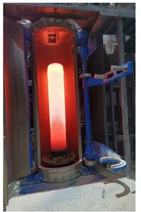 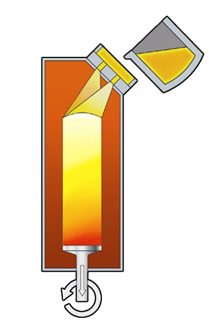 Atomizer system
(inert gas)
Spray chamber
Spray formed billet
Collector
Microstructure
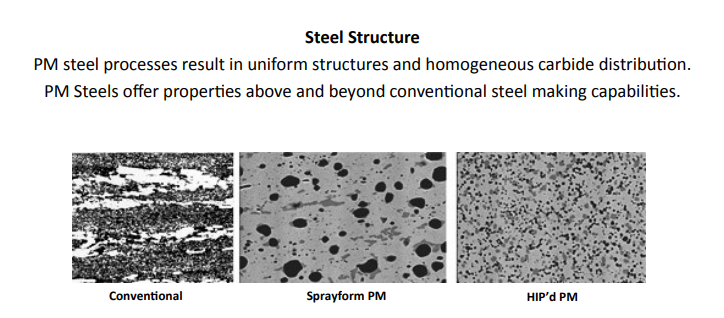 What are the advantages
Very uniform/homogeneous microstructure
 Improved mechanical properties – 
Wear resistance    
Toughness 
Increased hardness
 Freedom from macro-segregations
 Improved dimensional stability in heat treatment
PSB 27
Applications
Non-woven industry
Rolling - steel processing industry
Recycling industry
Slittering
Blanking and Forming
Steel Stamping
Cutting 
Powder Compaction
Brick Forming
Sand blasting
Threading
Forming autoparts
Case Study - Rotary Die Cutting Non-woven Material – Die for a pad machine final cutter.
10” Diameter Rotary Die
Rotary Crush Die
Financial Benefits Model
Total Lifecycle Model- Rotary Die – Non-woven
Case Study -  Cutting wallpaper structured with wood fibers
16” Dia x .183 Cutting Wheel
Additional notes from study
Case Study – Threading Die, Threading material – High Strength Steel, with profile tolerance of +/- 0.05
Die Life
Die photo